Stuff on guard rota problem
I left version v4 running on my windows box …
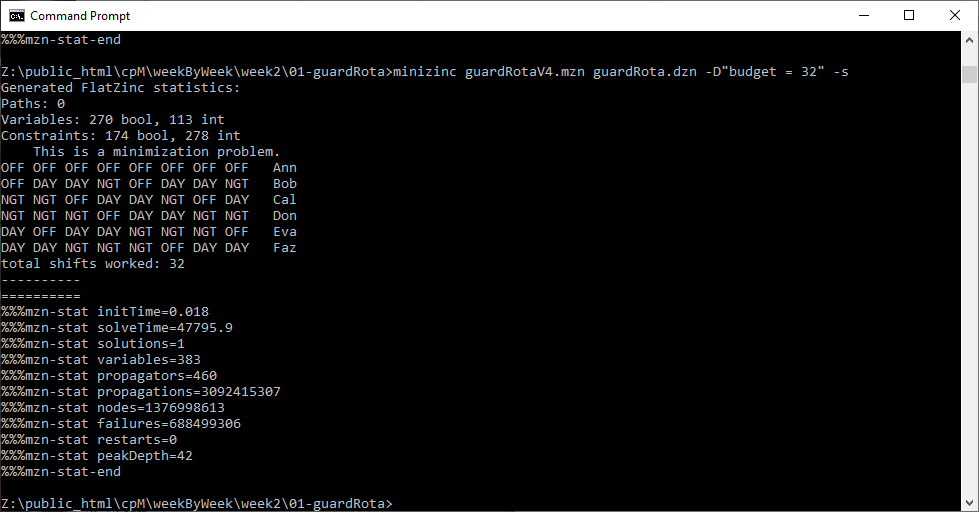